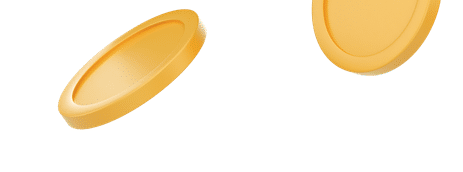 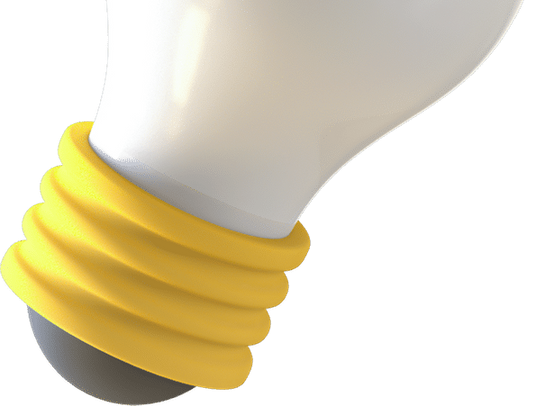 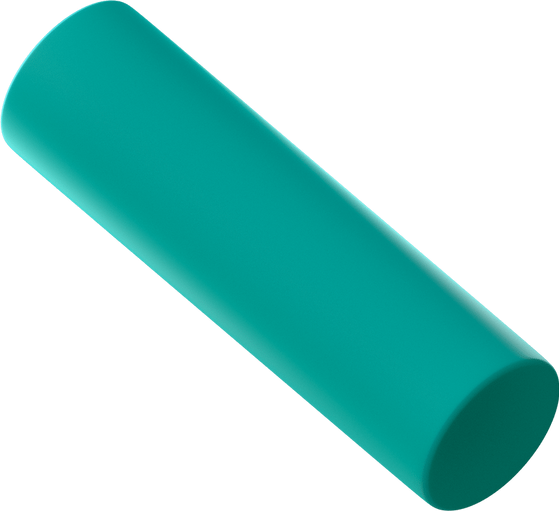 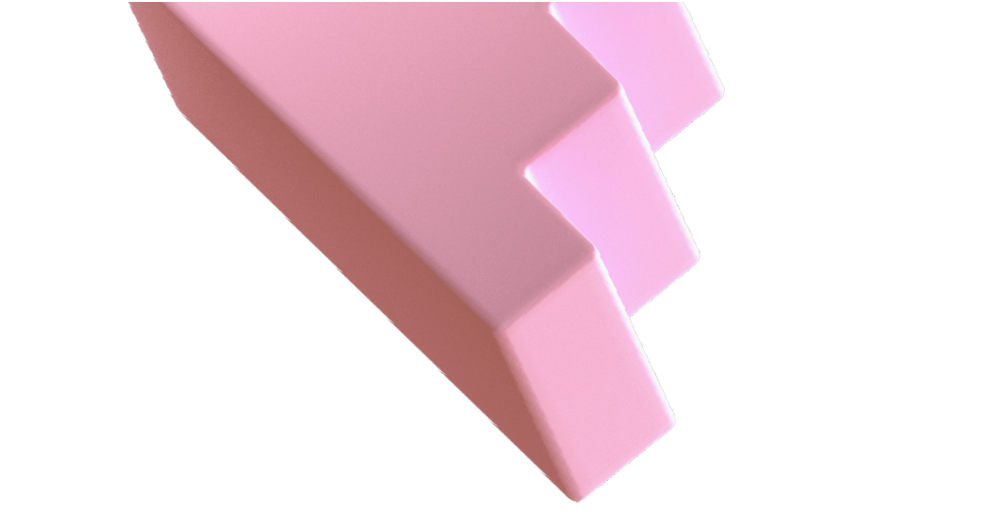 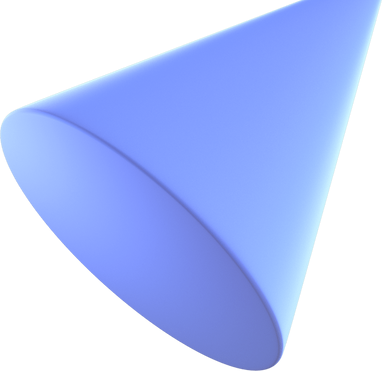 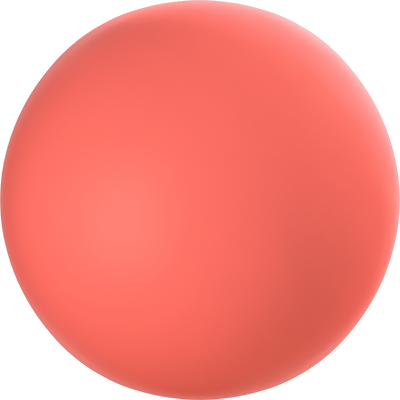 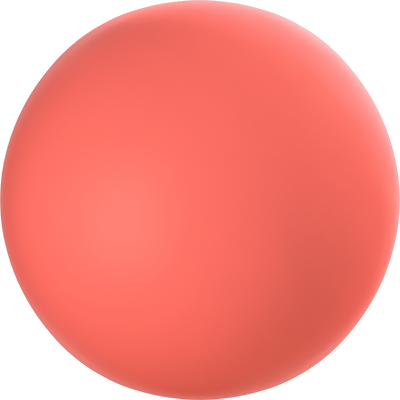 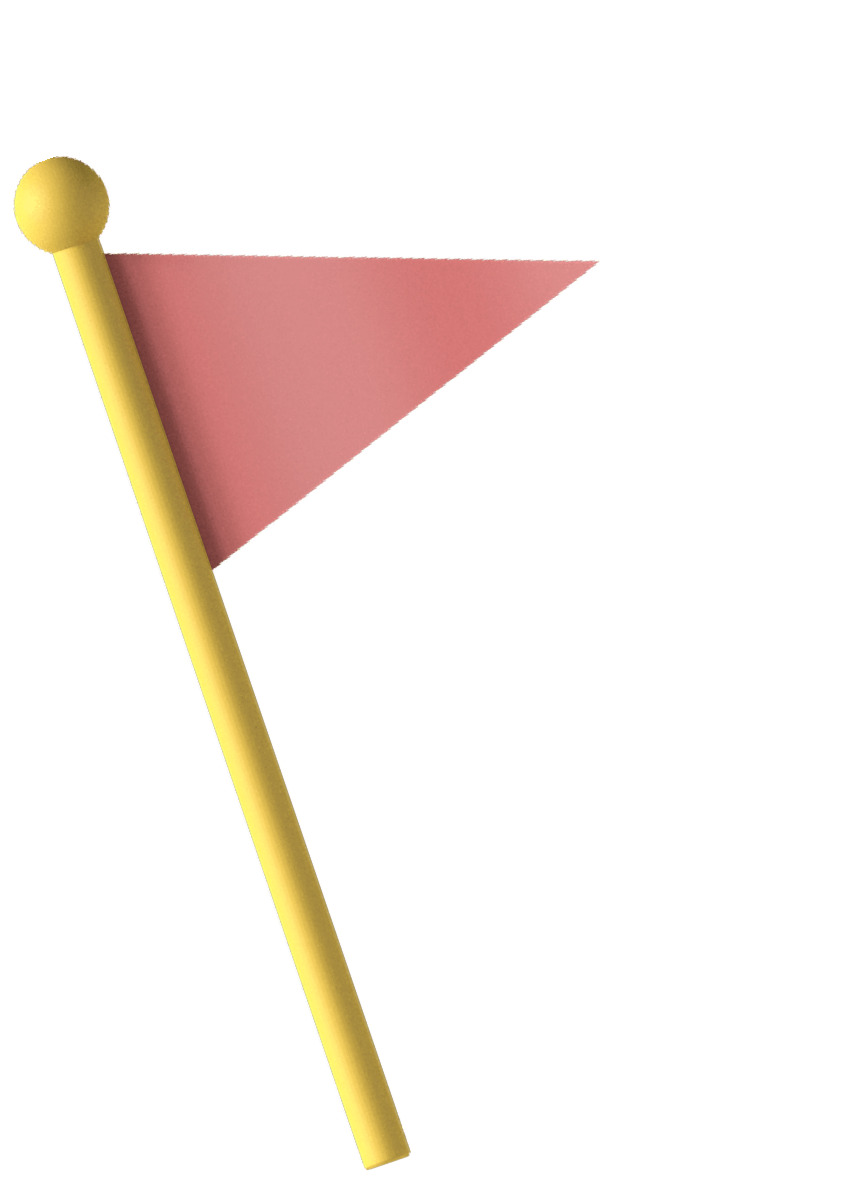 Муниципальное бюджетное общеобразовательное учреждение 
«Ревдская средняя общеобразовательная школа  им. В. С. Воронина»
Мнемонические  правила в  тригонометрии
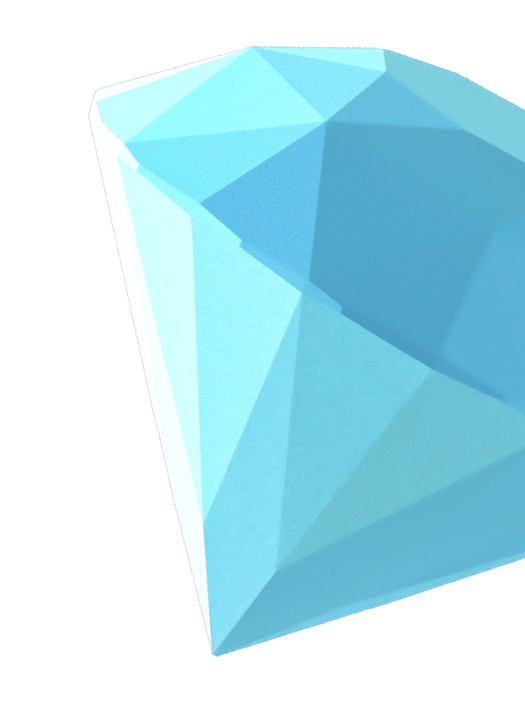 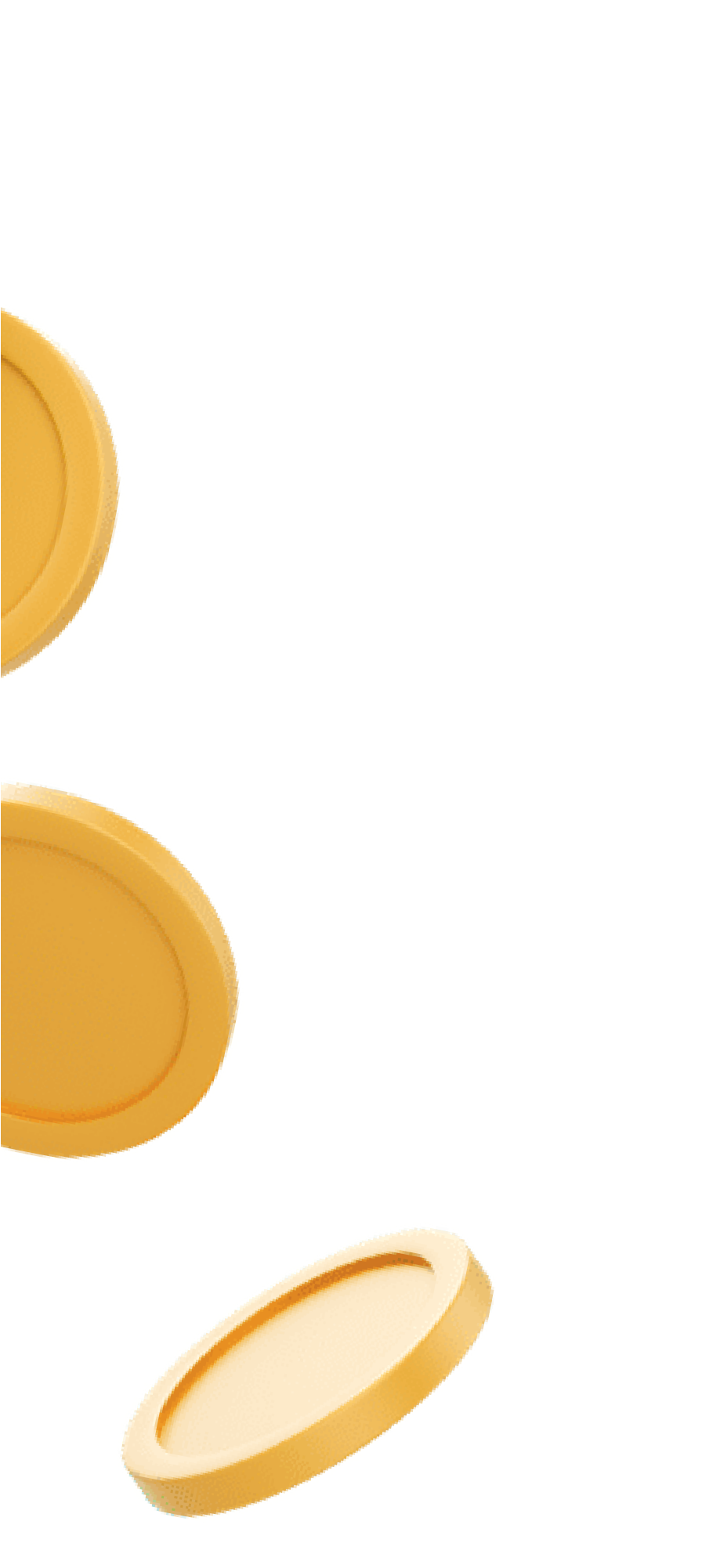 Выполнила Логина Екатерина, обучающаяся 11 класса  
Руководитель - Шушкова Н. Ф., учитель математики

    п. Ревда 
   2022 год
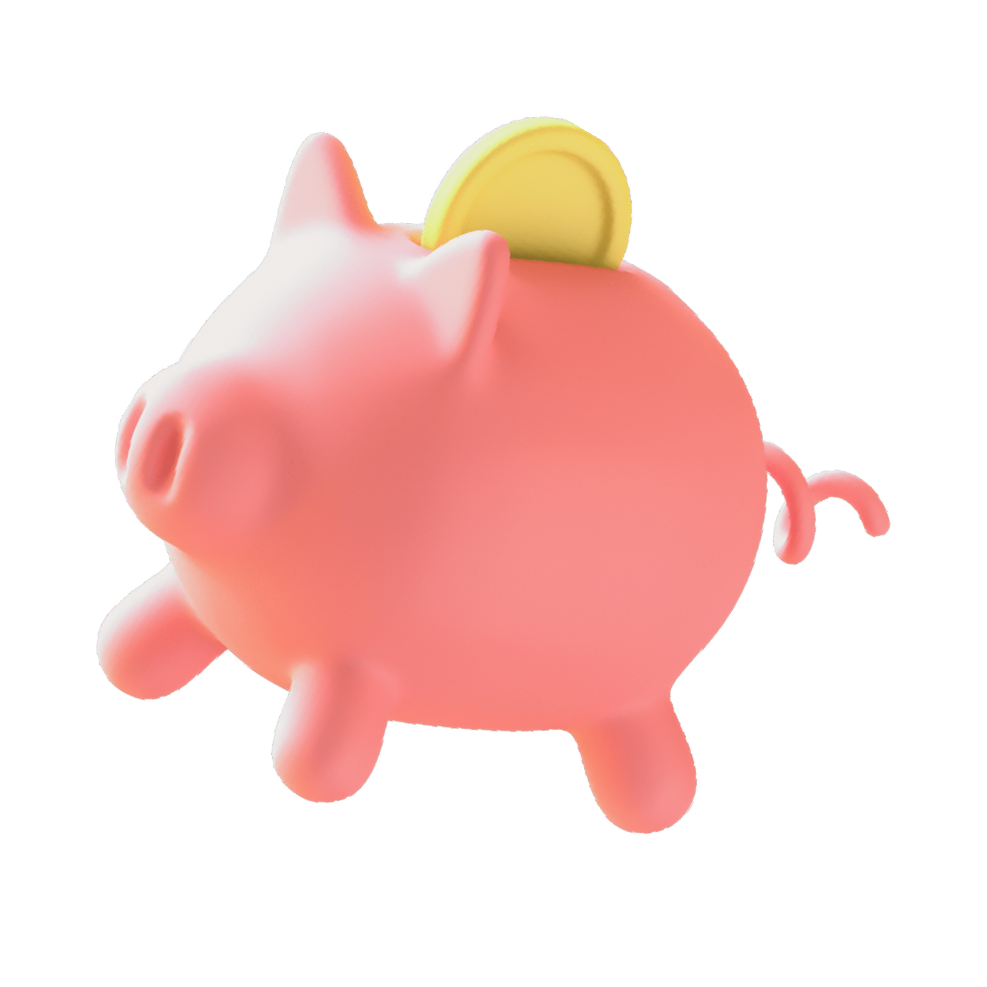 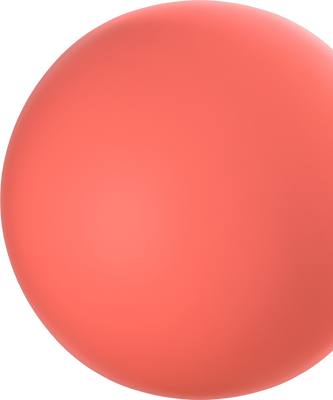 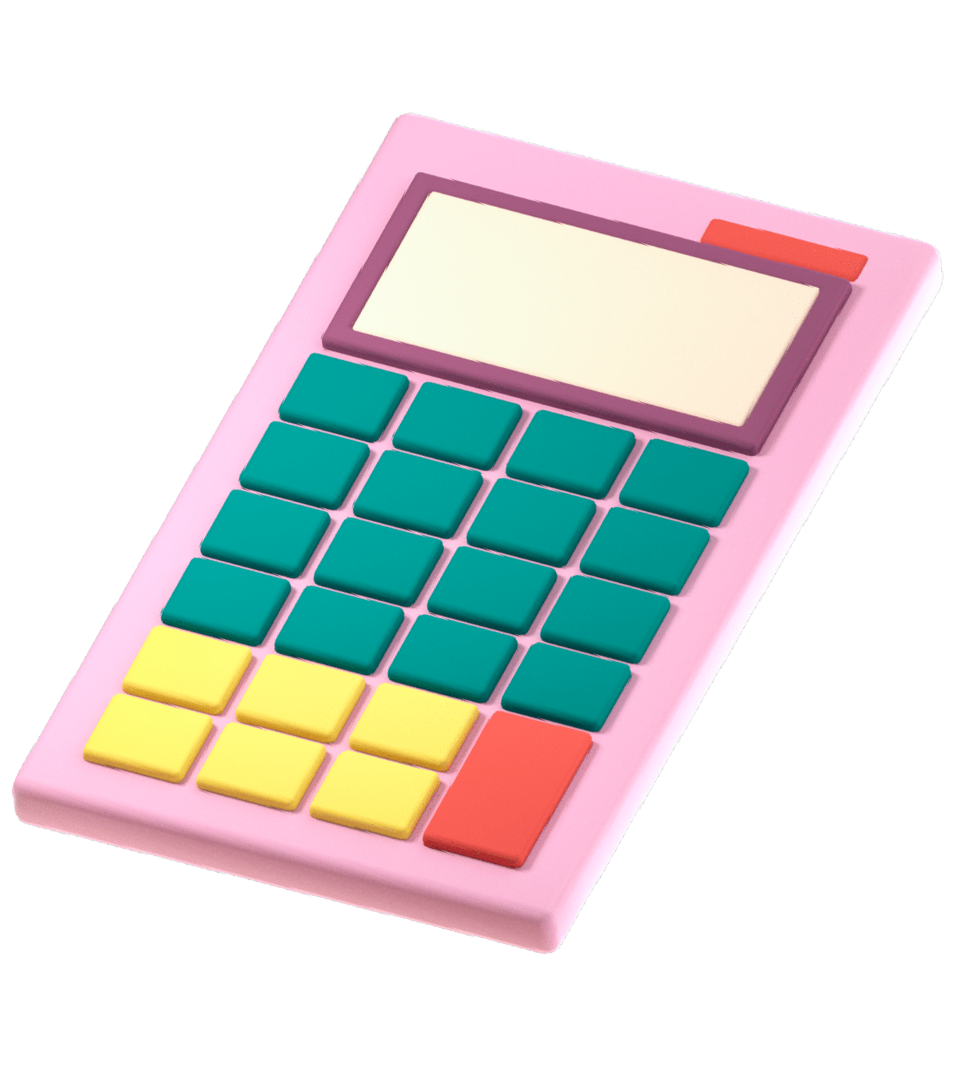 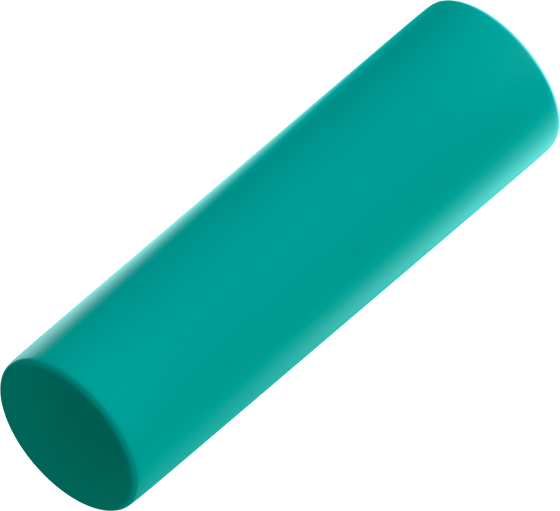 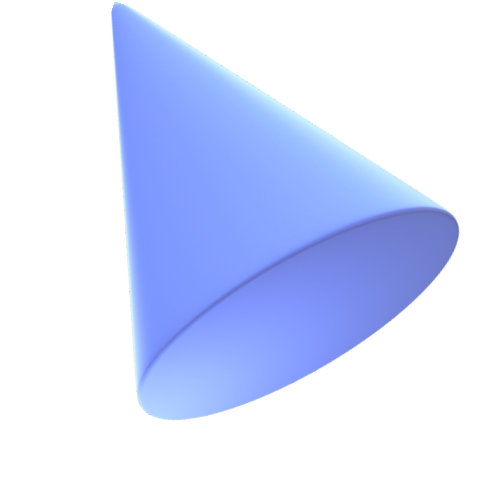 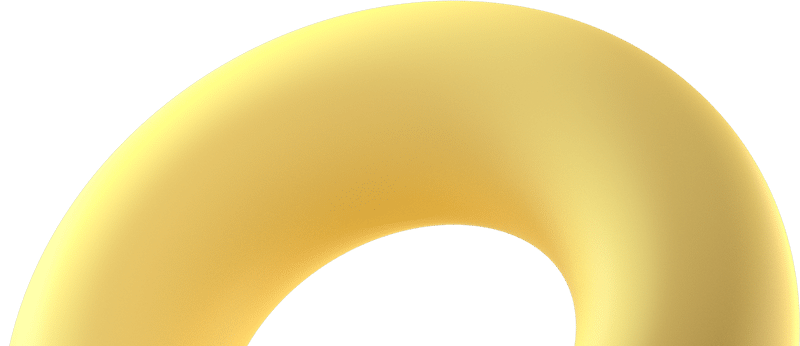 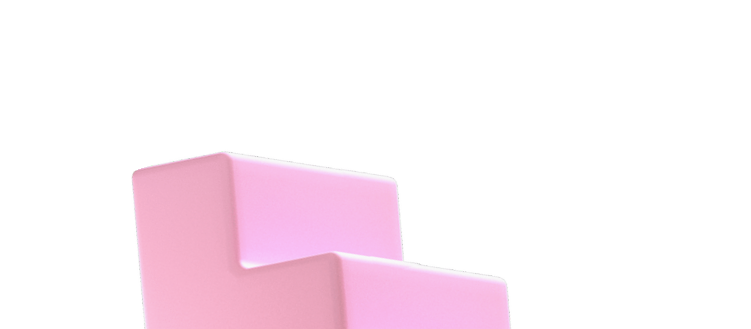 Цель работы
Предложить различные способы запоминания математических фактов. 

Задачи работы
Раскрыть сущность понятие «мнемотехника»
Выявить актуальность проекта
Определить положительные и отрицательные стороны мнемотехники
Подобрать мнемонические правила в тригонометрии 
Оформить памятку «Мнемонические правила в тригонометрии»
Актуальность
Ежегодно увеличивающийся объем информации обучающихся школы предполагает создание определенной системы запоминания.
Ожидаемый результат работы
Памятка «Мнемонические правила в тригонометрии».
Мнемотехника
Мнемотехника — это метод  эффективного запоминания информации, основанный  на построении ассоциаций.

Греч. mnēmoniká – искусство запоминания.
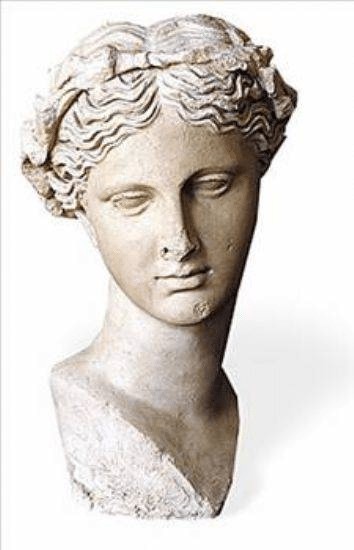 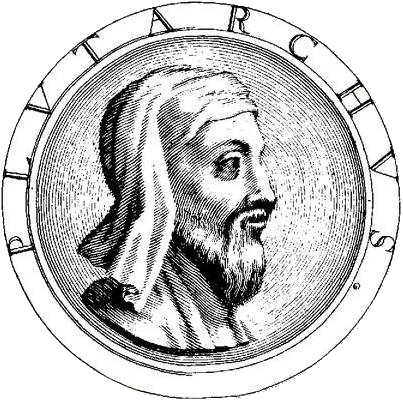 Основатель мнемотехники  Симонид  Кеосский
Богиня памяти Мнемози́на
Мнемонические приемы запоминания
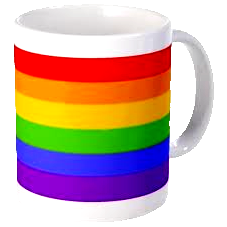 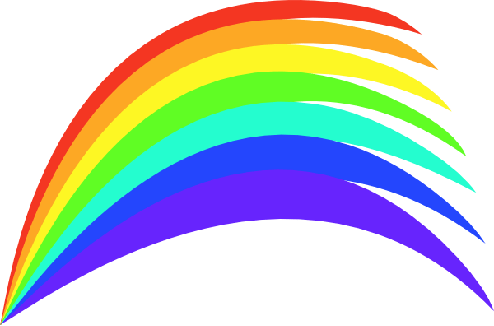 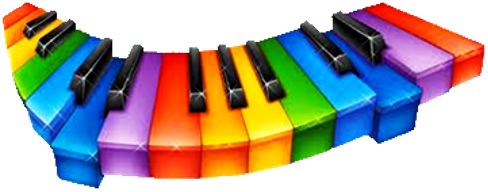 Значение математической константы
Чтобы нам не ошибаться,  Надо правильно прочесть:
Три, четырнадцать, пятнадцать,  Девяносто два и шесть.

Ну и дальше надо знать,  Если мы вас спросим -  Это будет пять, три, пять,  Восемь, девять, восемь.
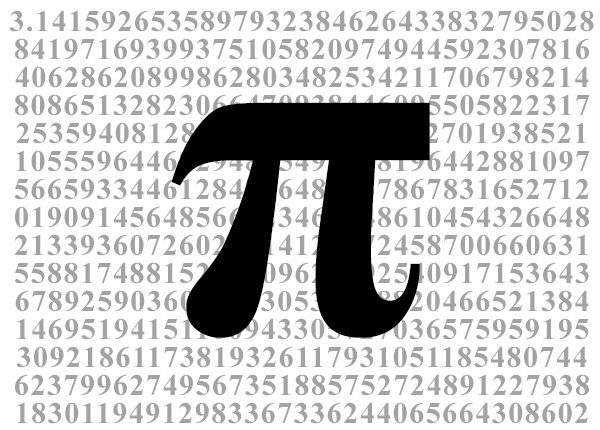 Определение тригонометрических функций острых углов в прямоугольном треугольнике
Основное тригонометрическое тождество
Косинус квадрат очень рад
К нему едет брат - синус квадрат.
Когда встретятся они, окружность удивится:  Выйдет целая семья, то есть единица.
Синус и косинус на единичной окружности
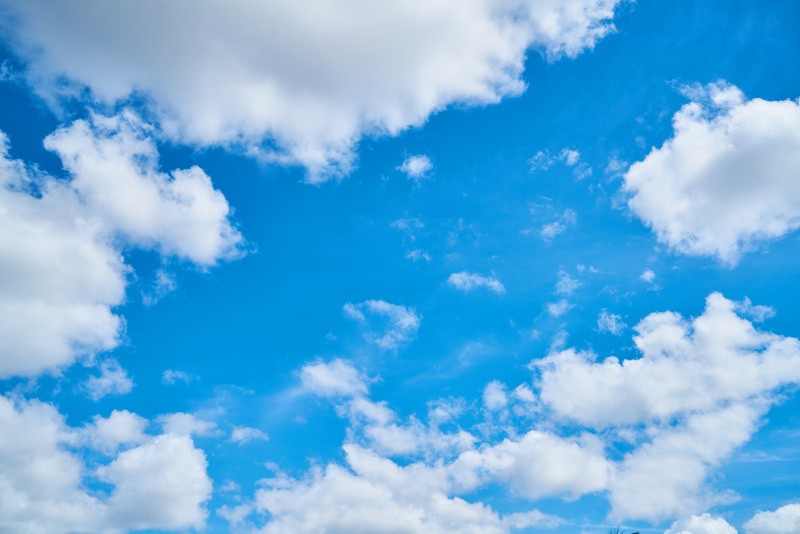 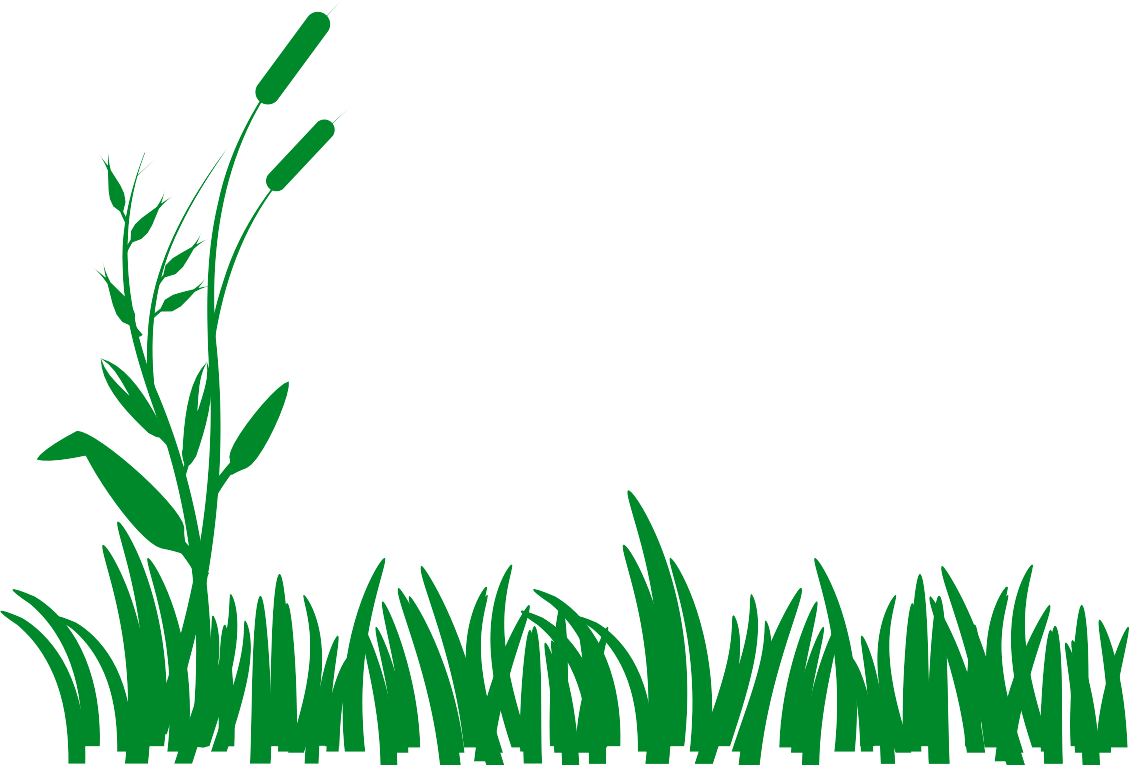 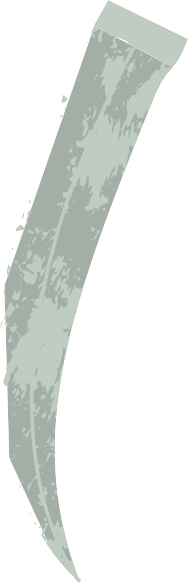 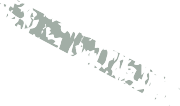 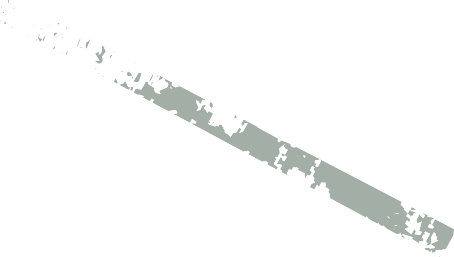 синева
коси коса
синус
косинус
Знаки тригонометрических функций на
единичной окружности
-	+
-	+
-	+
+	-
-	+
+	-
+	+
-	-
cos
ctg
tg
sin
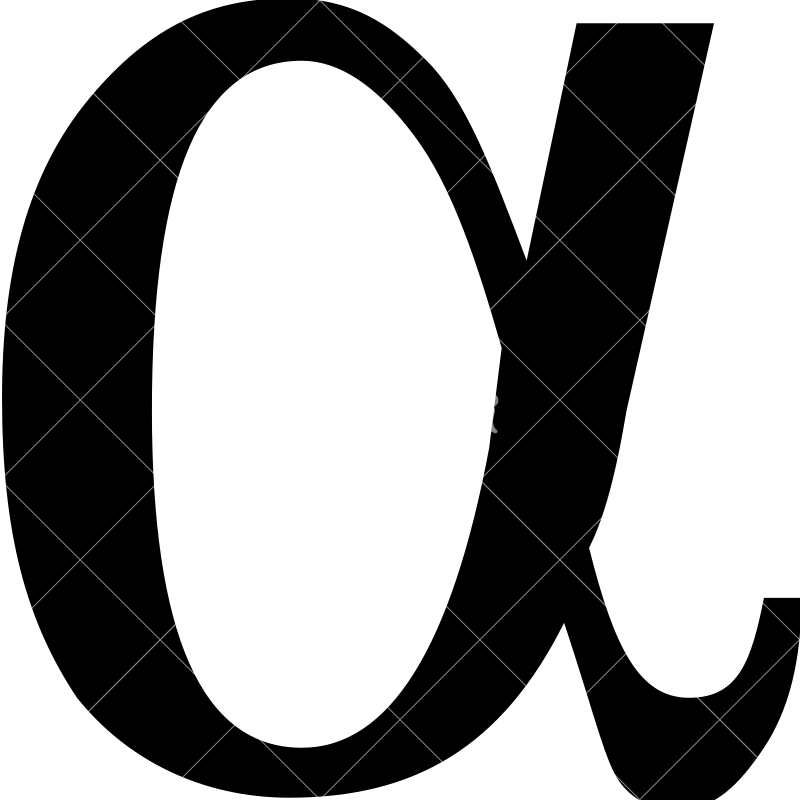 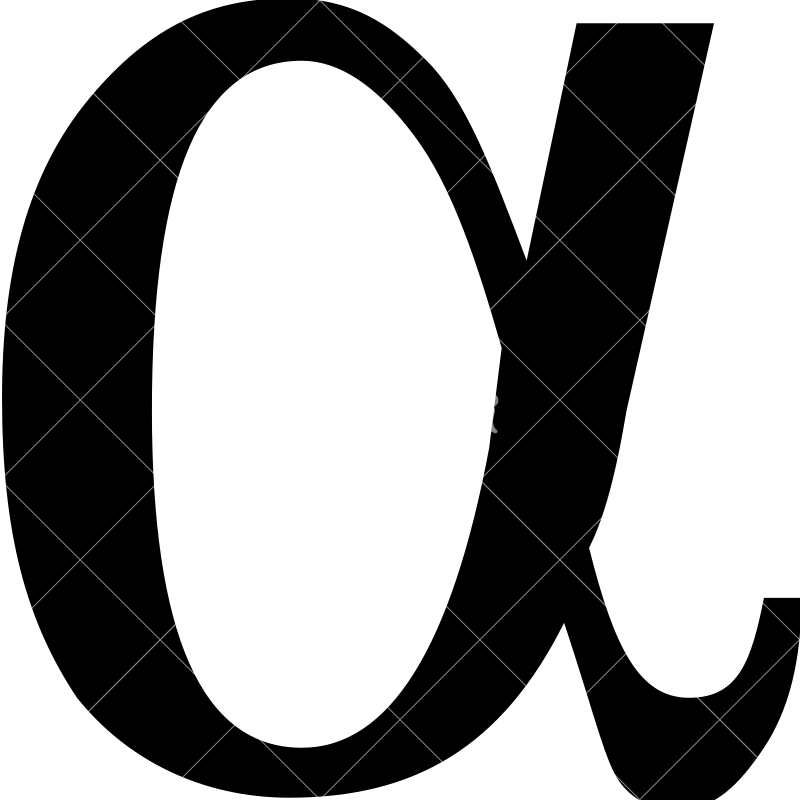 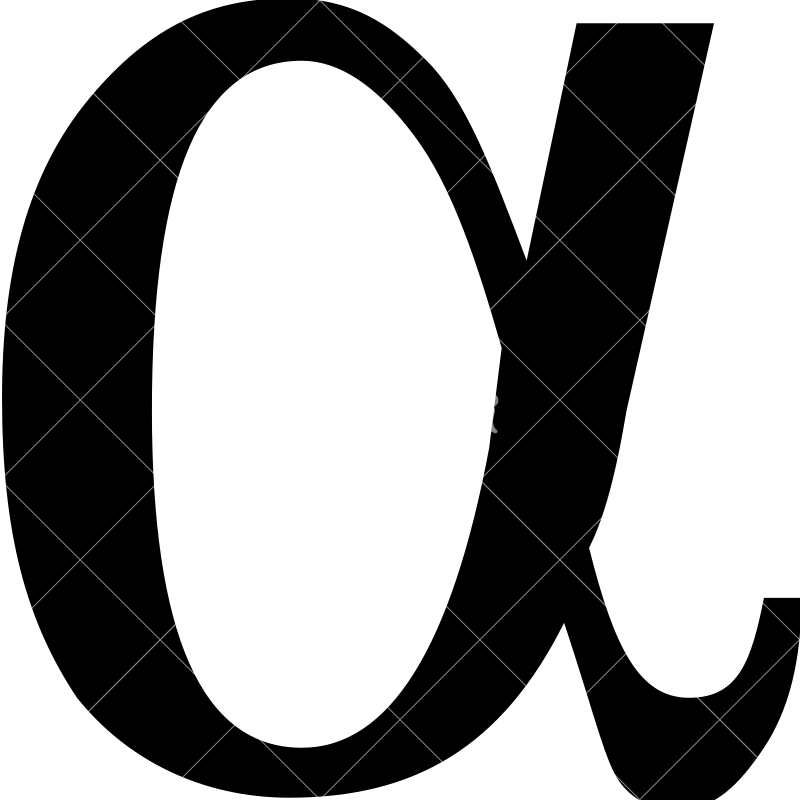 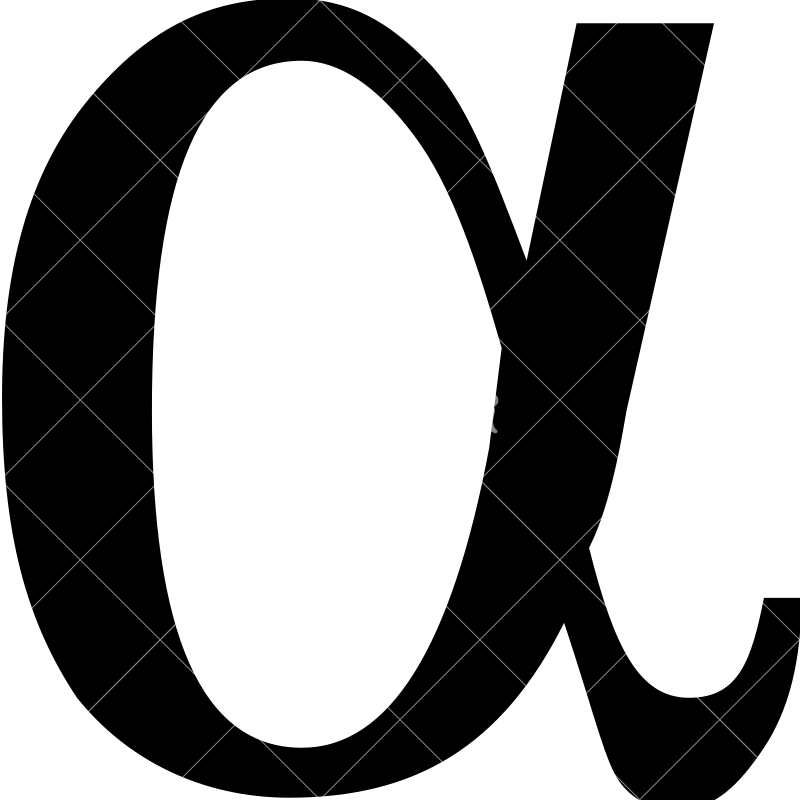 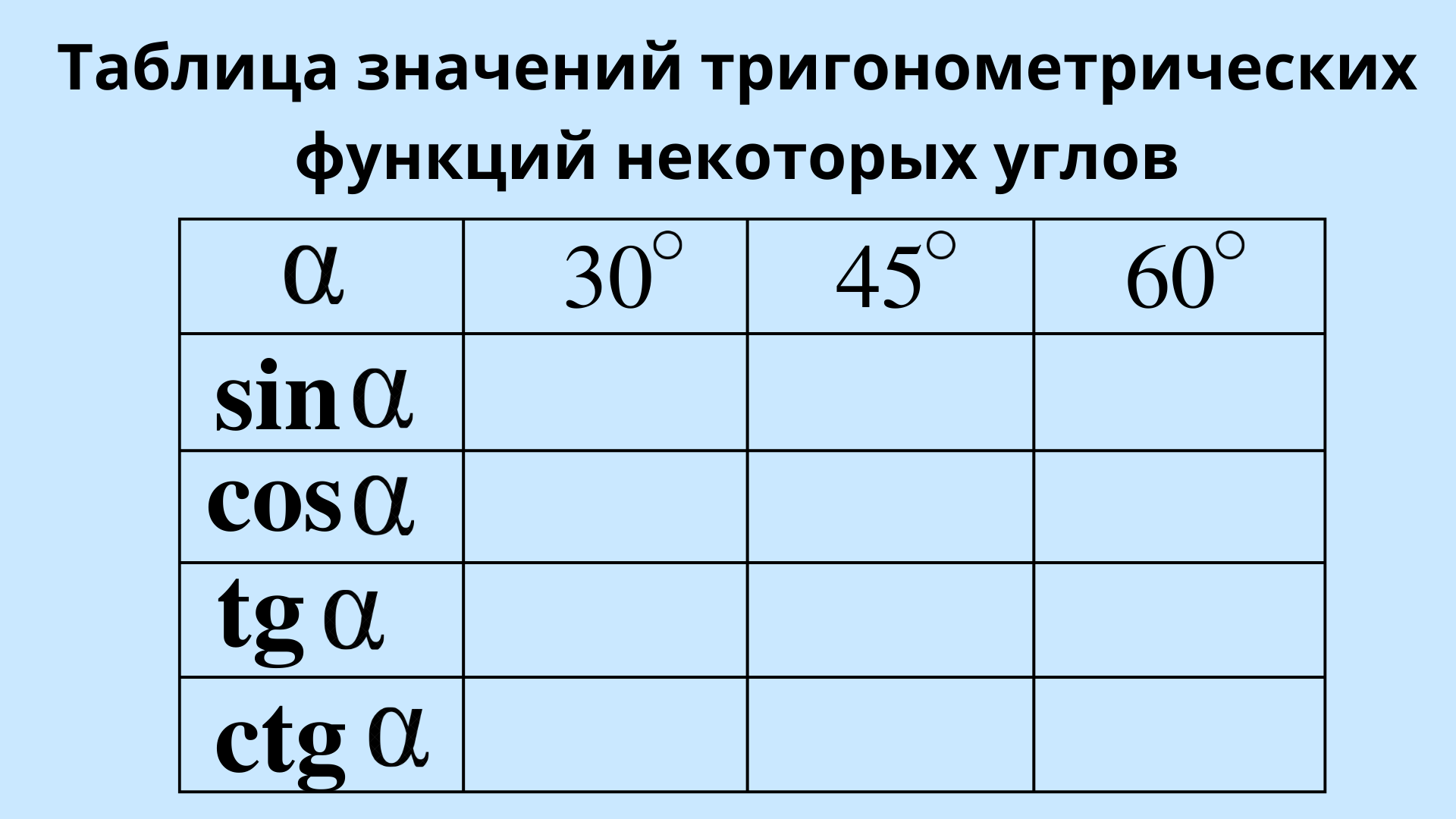 Таблица значений тригонометрических  функций некоторых углов
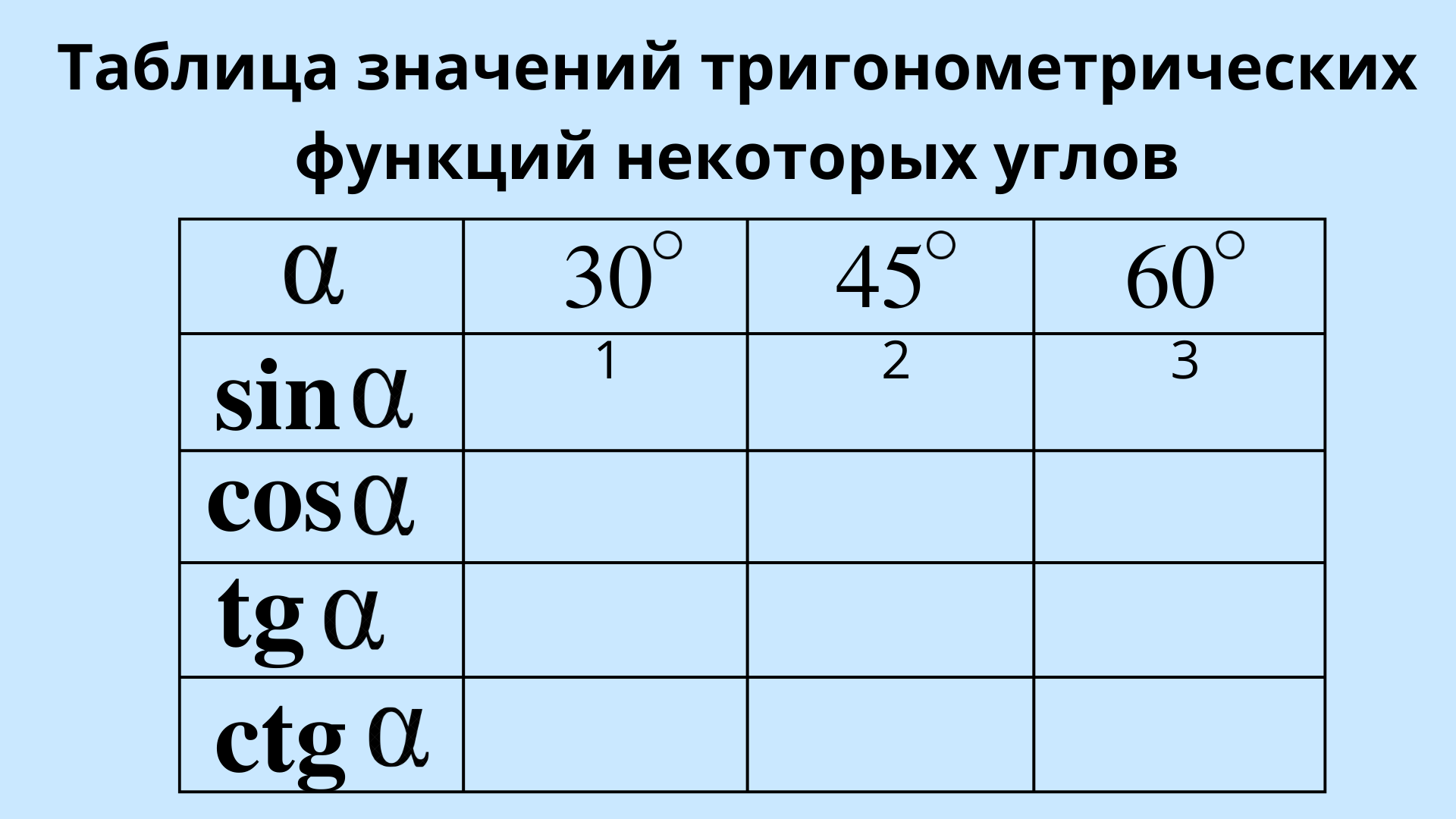 Таблица значений тригонометрических  функций некоторых углов
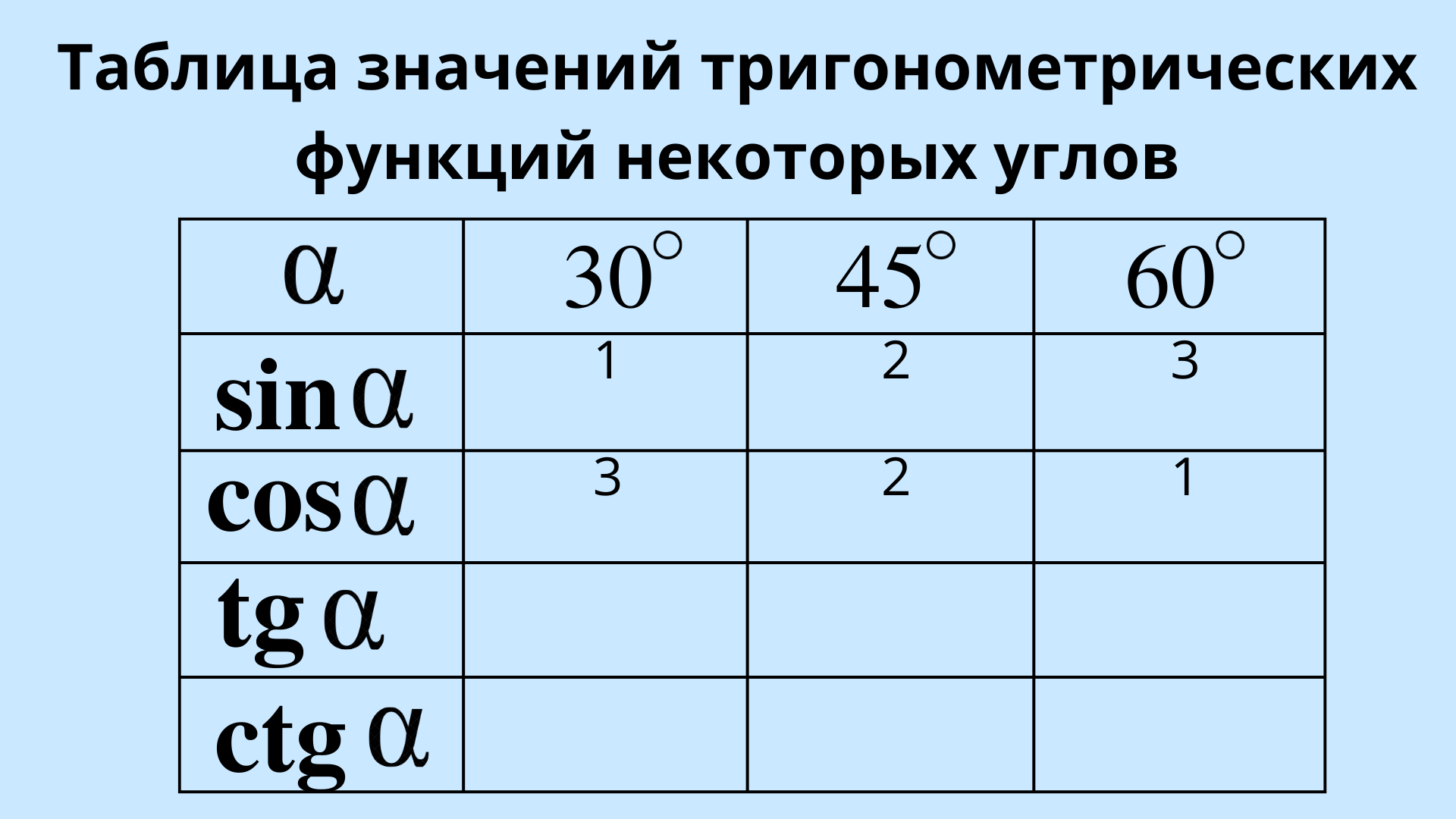 Таблица значений тригонометрических  функций некоторых углов
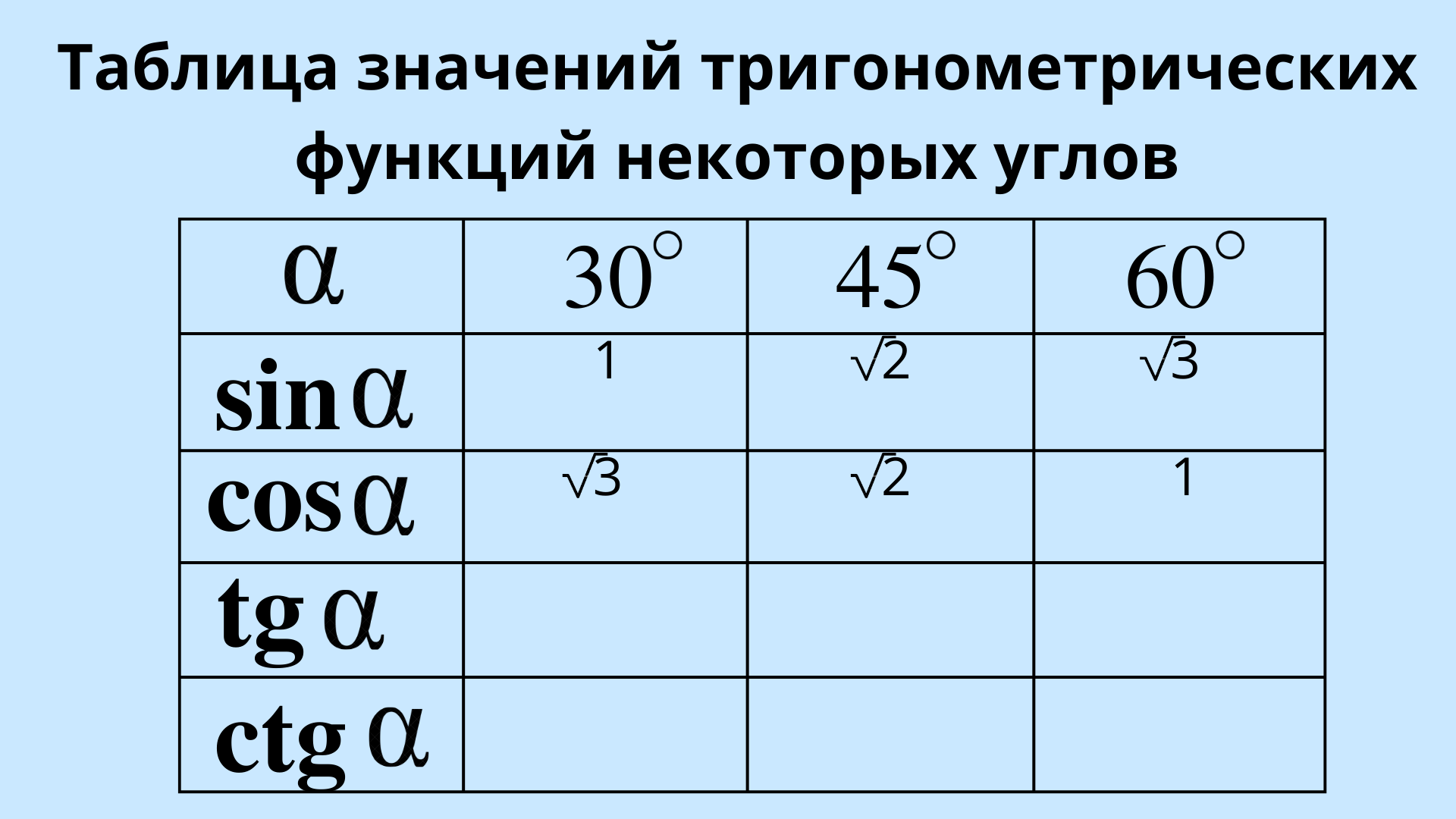 Таблица значений тригонометрических  функций некоторых углов
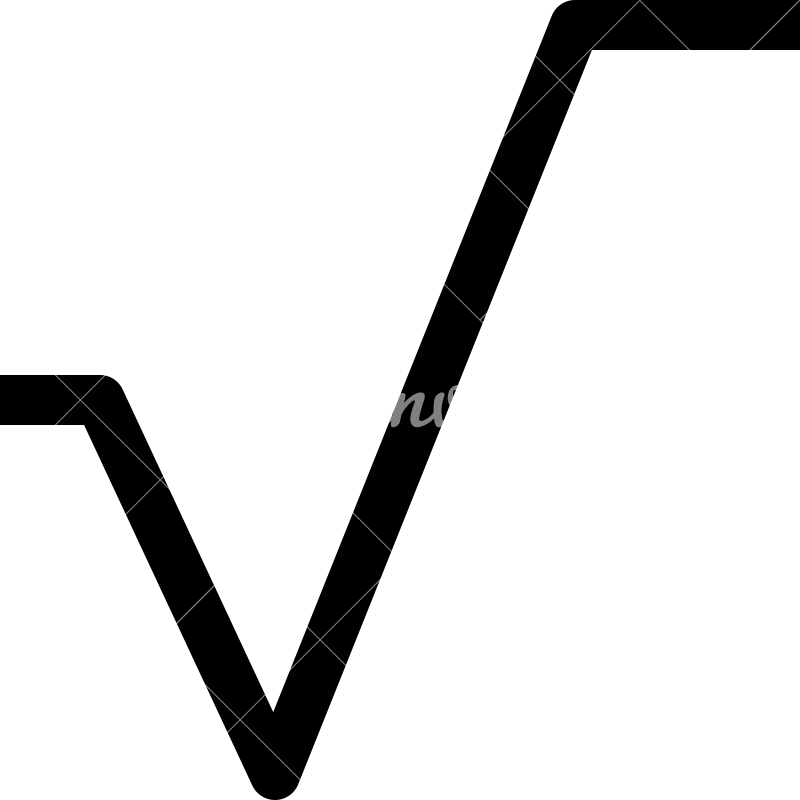 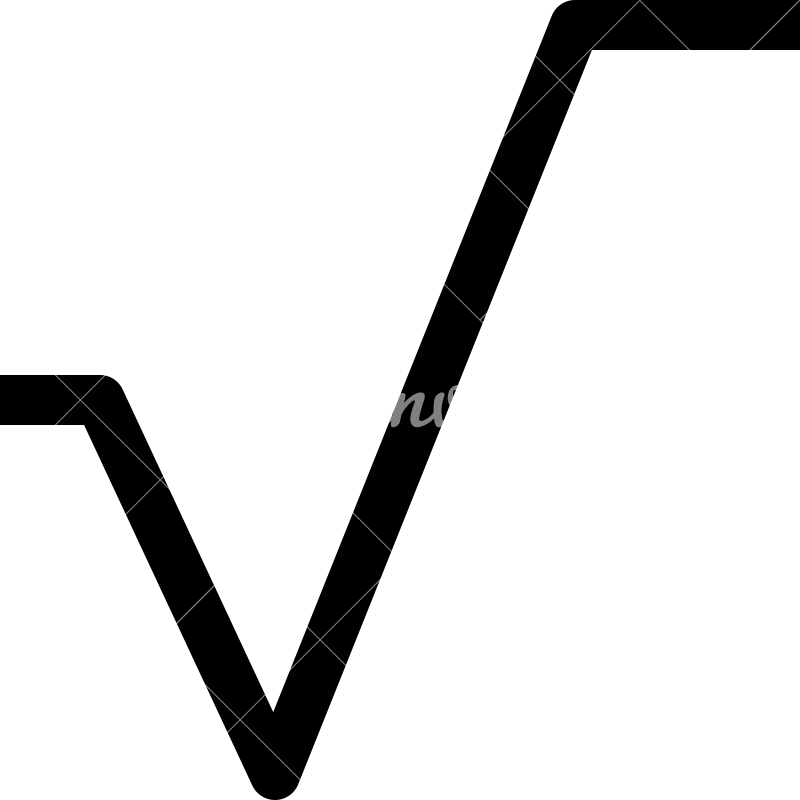 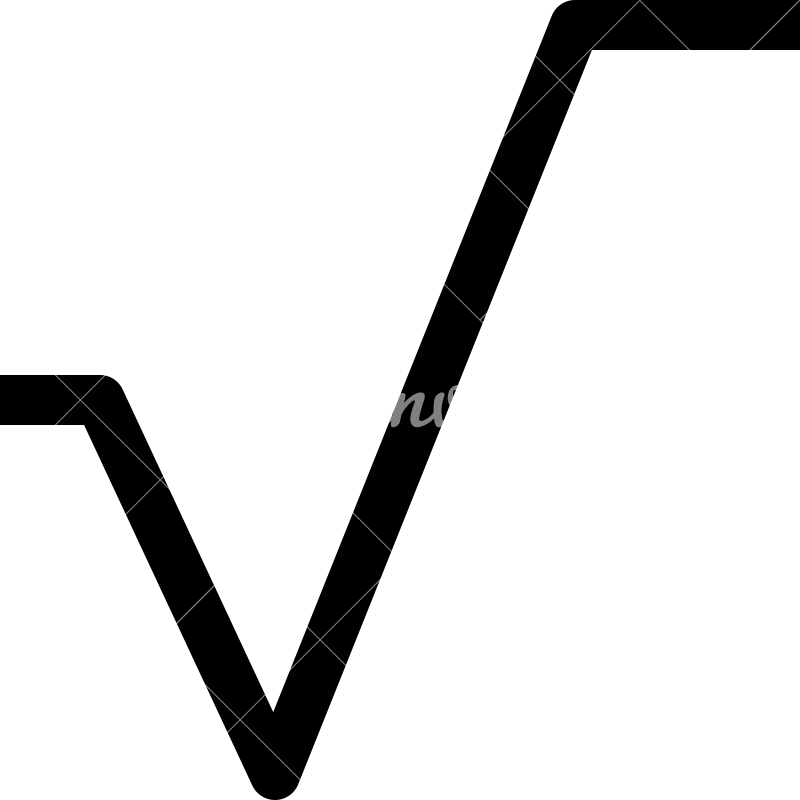 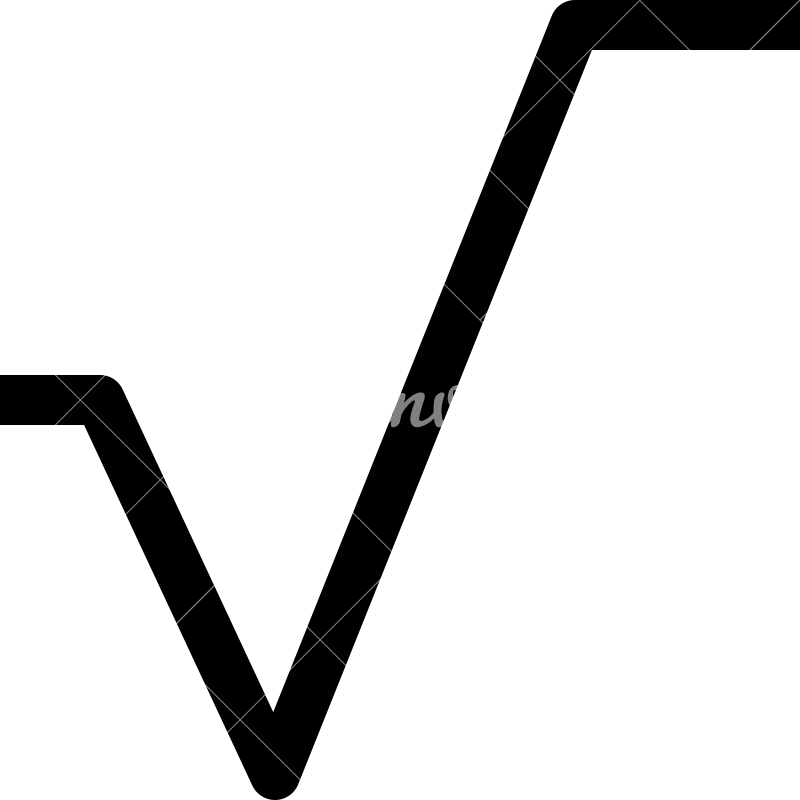 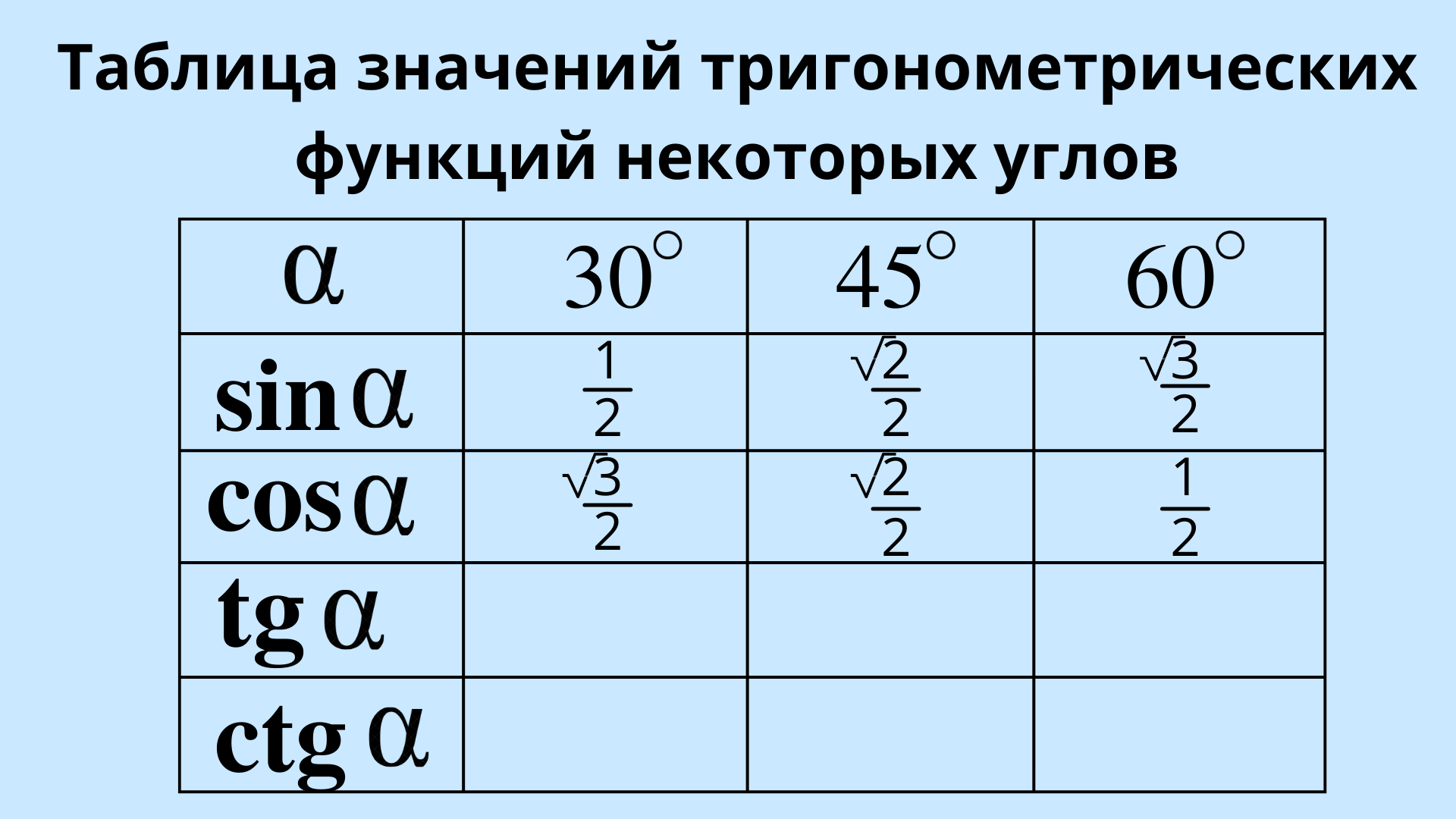 Таблица значений тригонометрических  функций некоторых углов
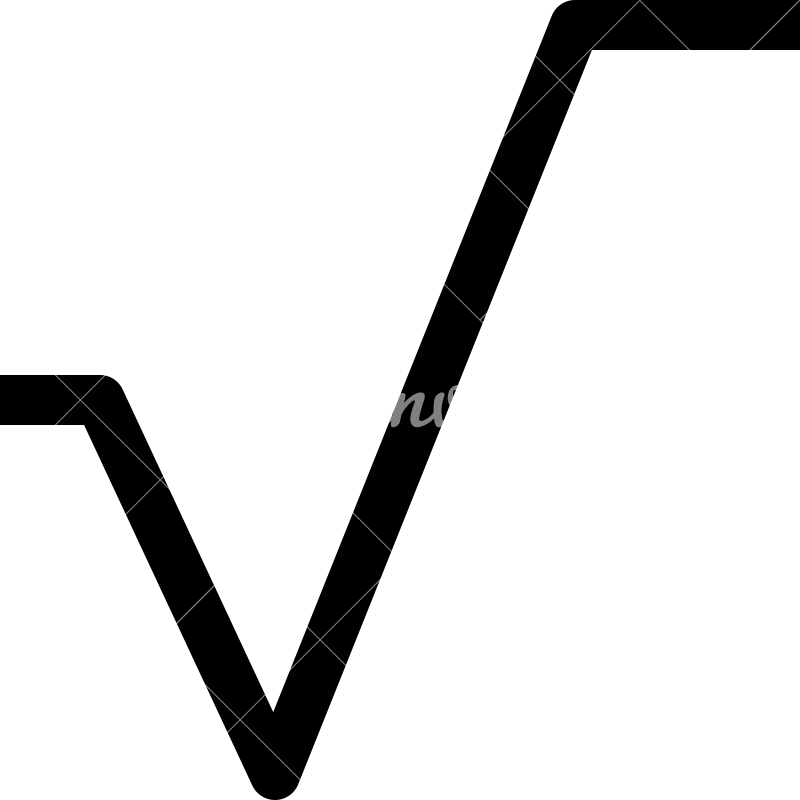 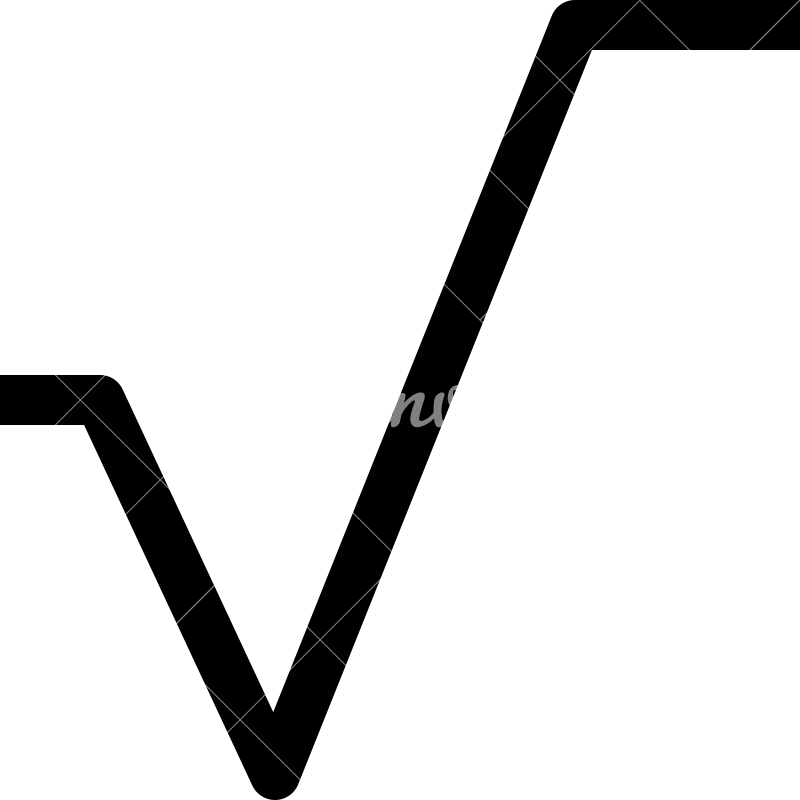 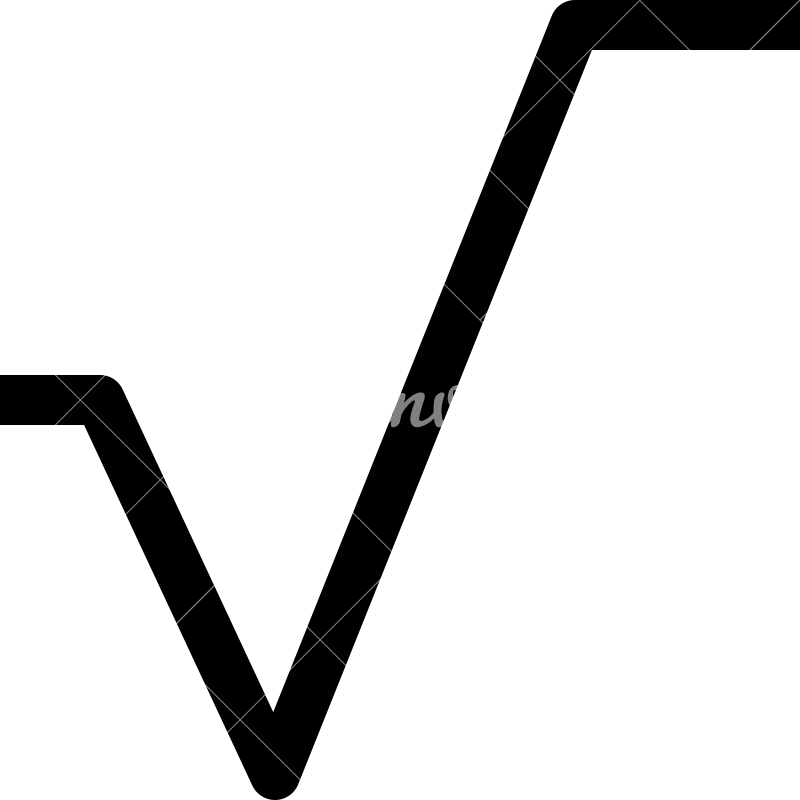 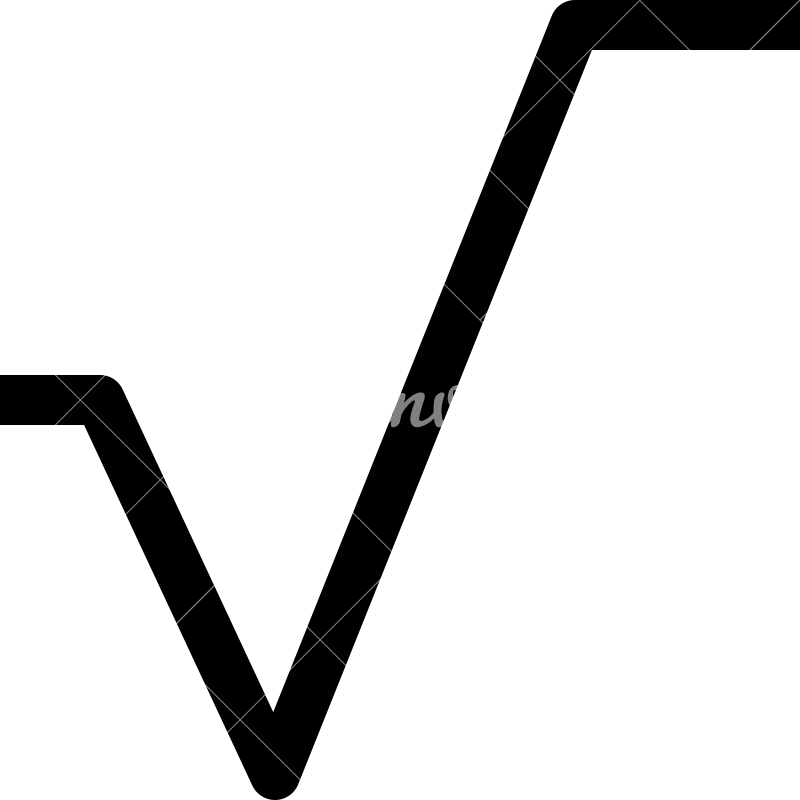 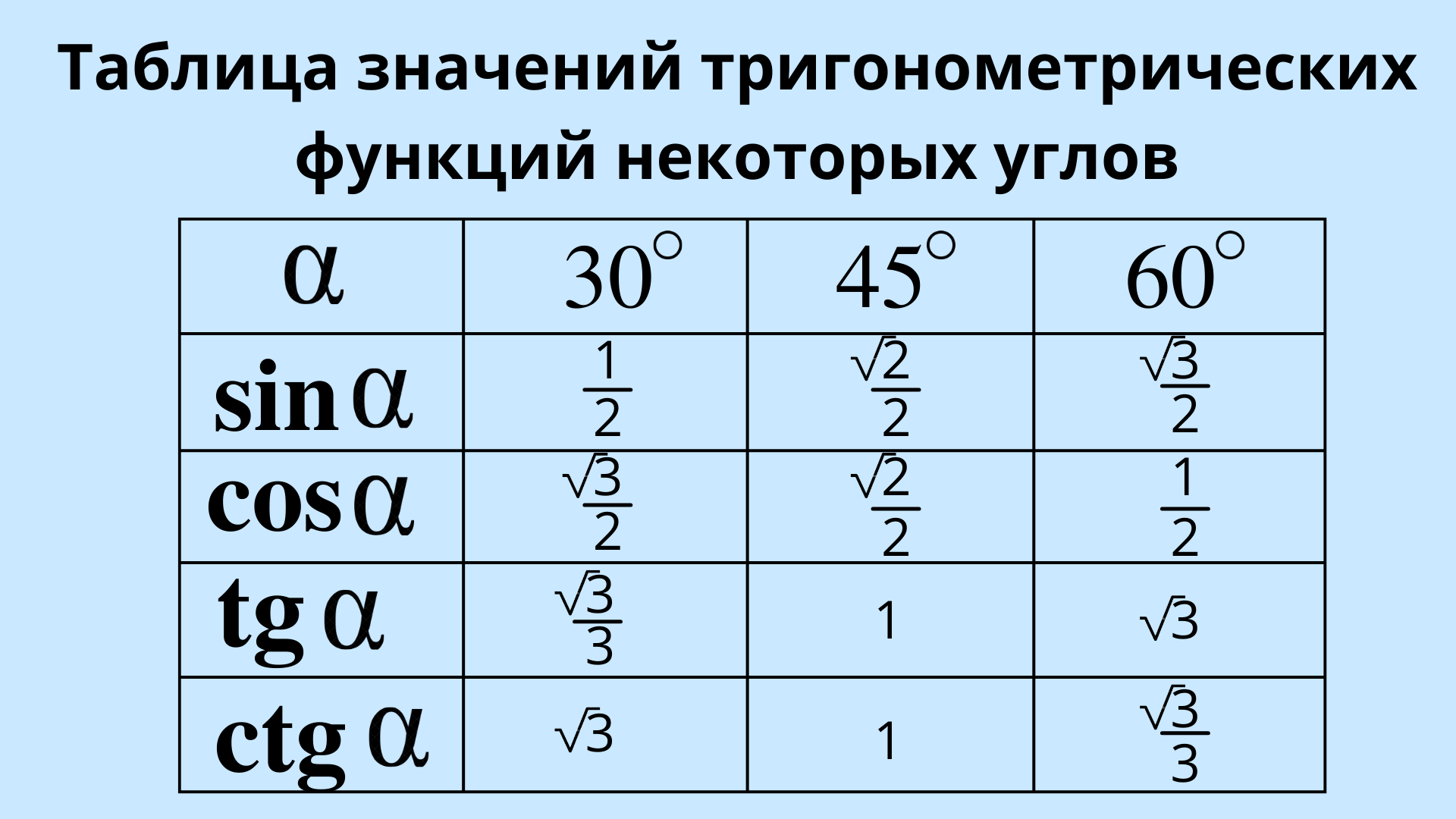 Таблица значений тригонометрических  функций некоторых углов
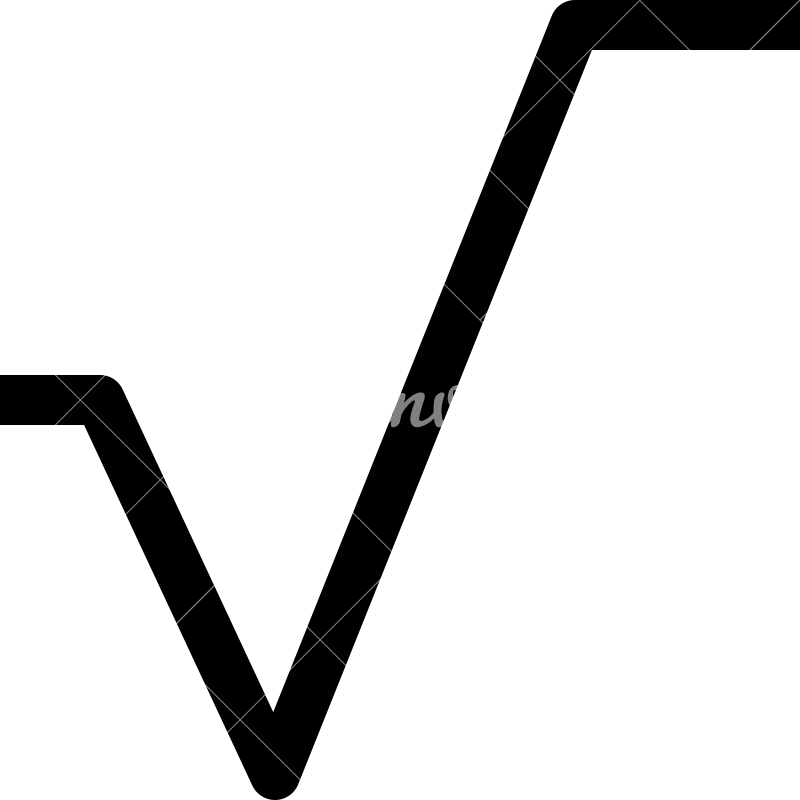 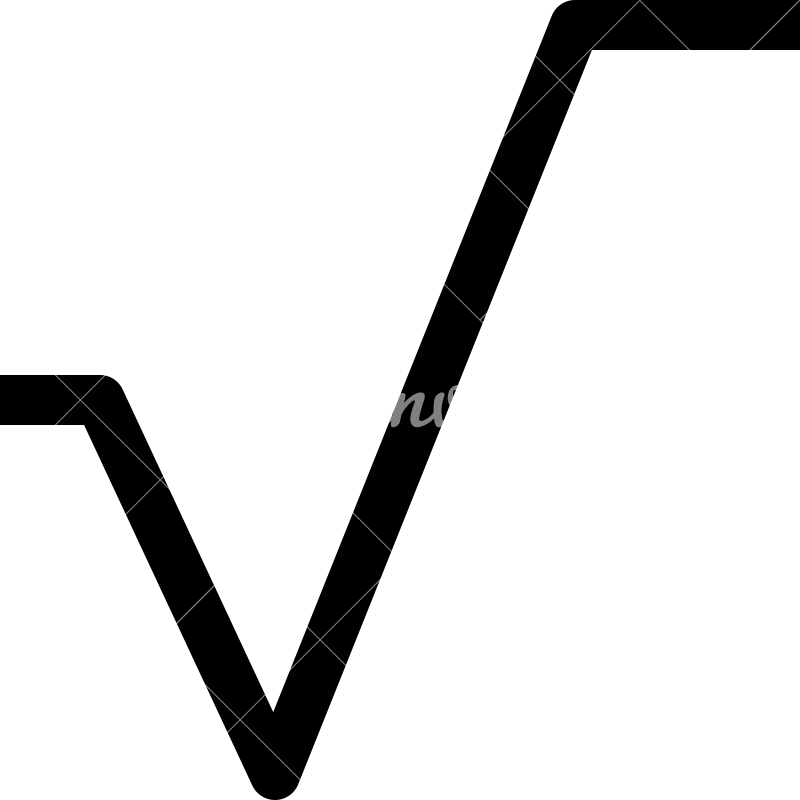 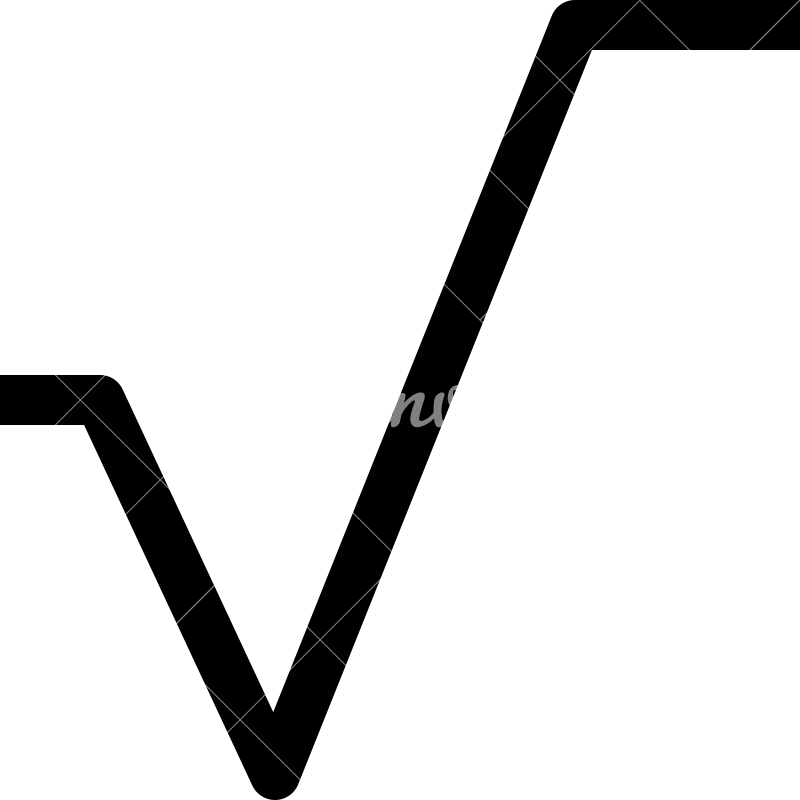 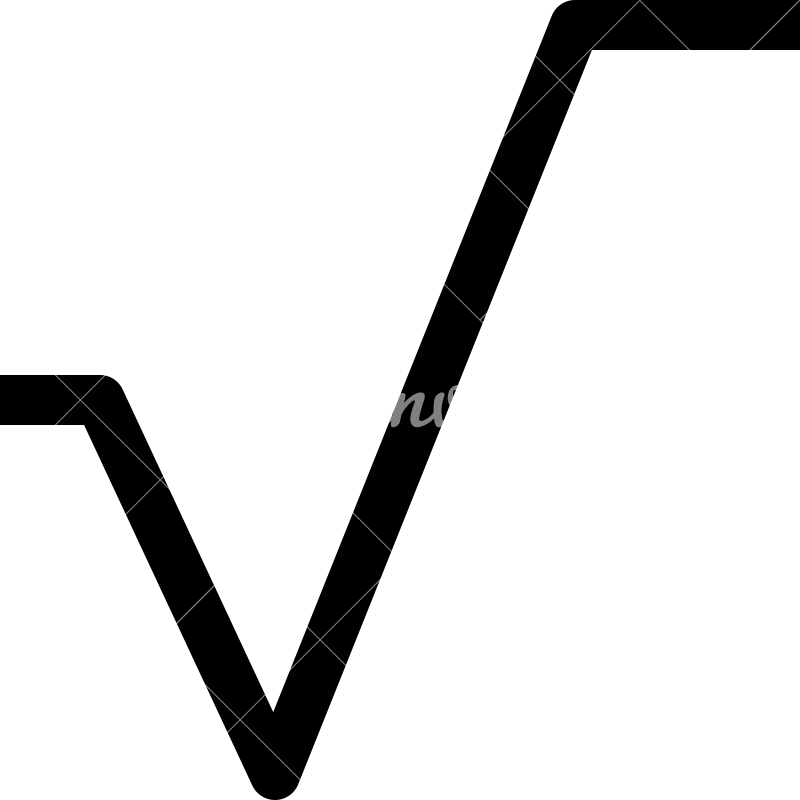 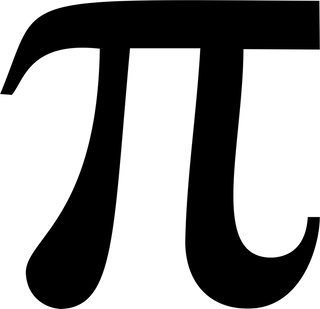 2
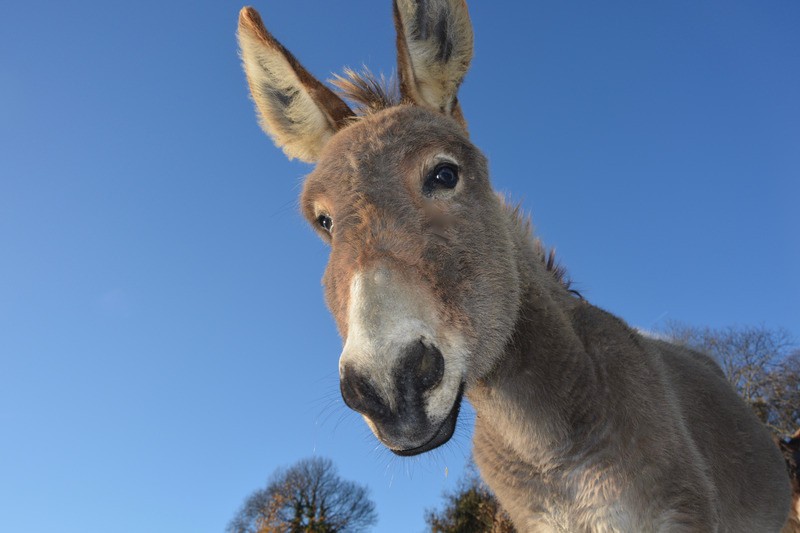 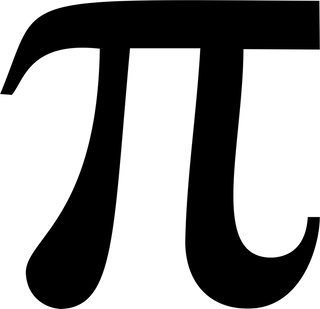 2
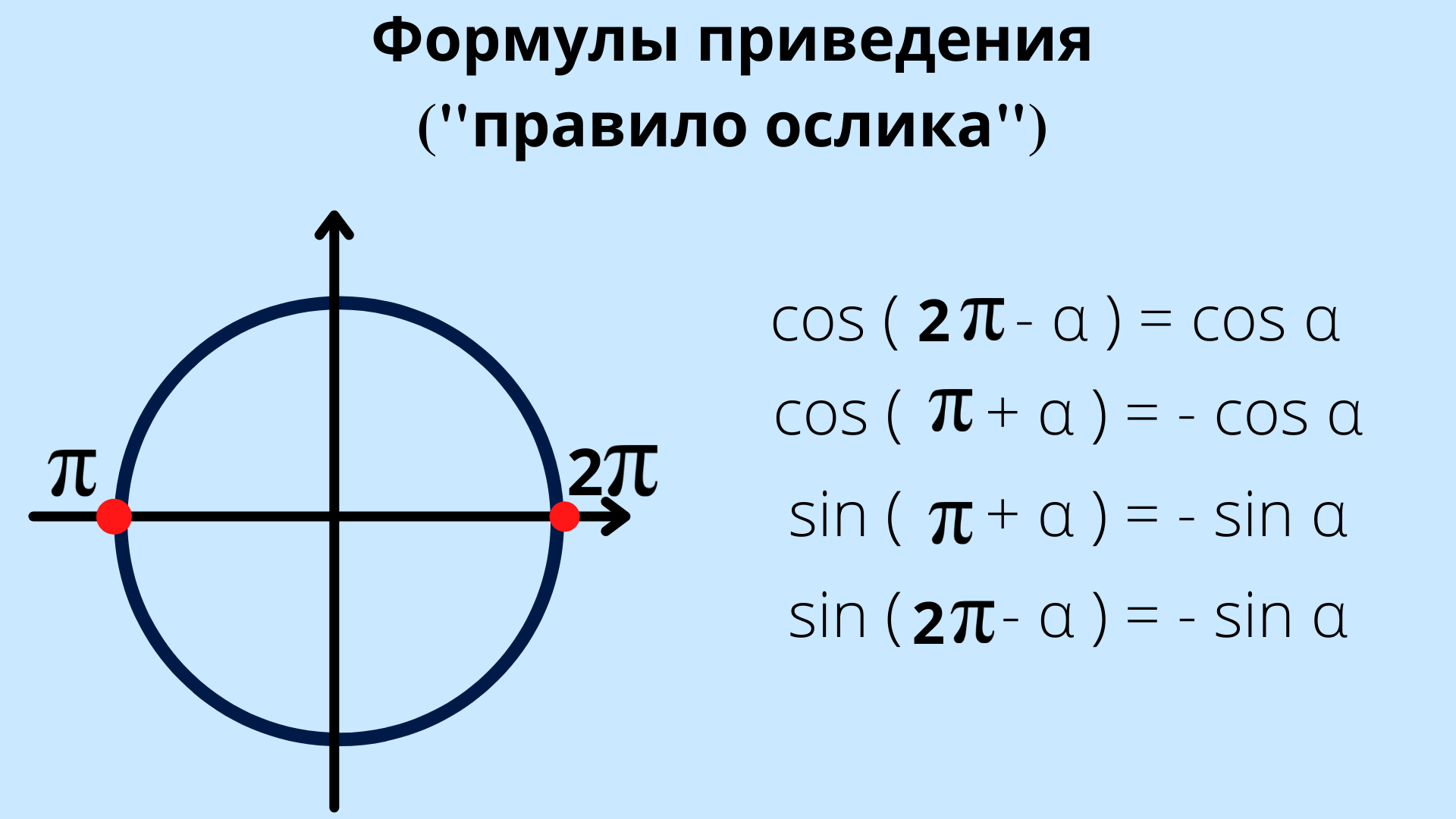 Формулы приведения
("правило ослика")
2
Результат проекта
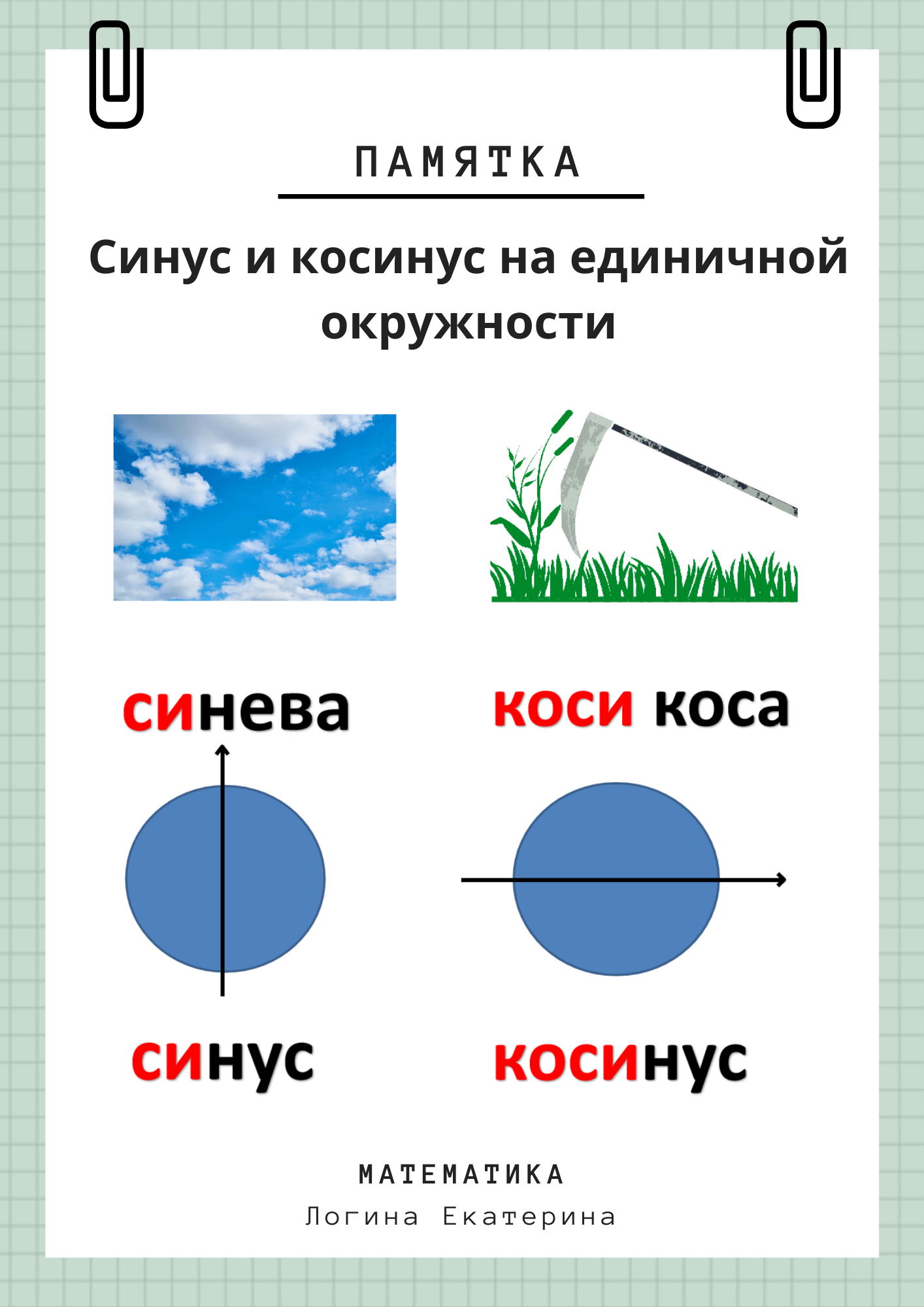 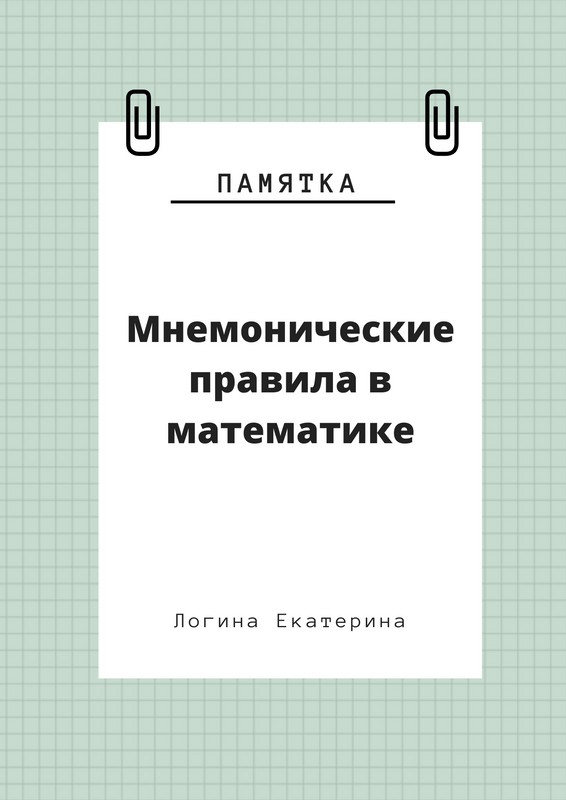 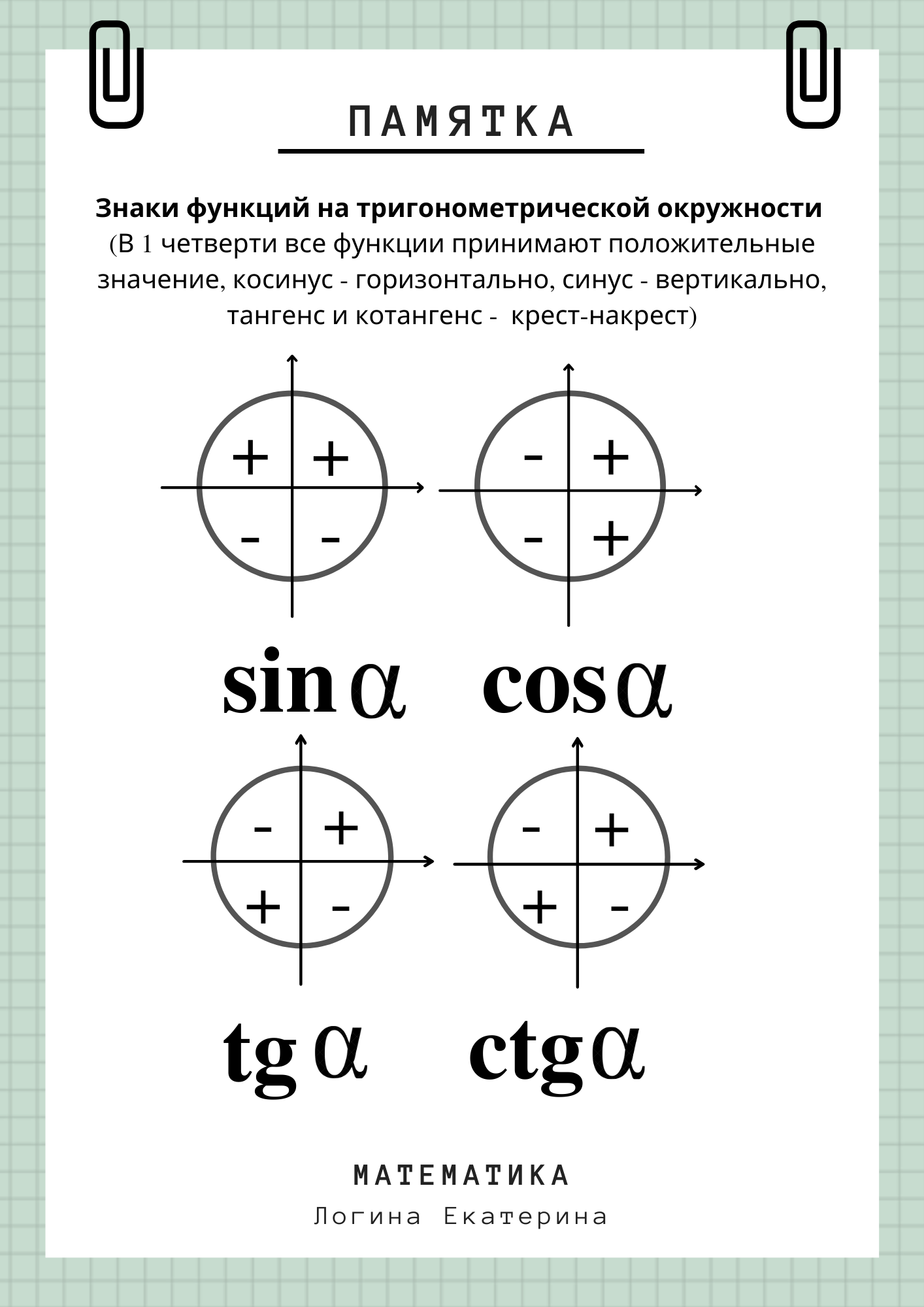 Заключение
Мнемотехника помогает структурировать и запомнить сложную по содержанию  информацию.

Общее развитие памяти, обеспечиваемое при помощи  мнемотехники, позволяет добиться различных преимуществ.
Список используемой литературы
1. М. Зиганов, В. Козаренко, Мнемотехника: запоминание на основе визуального мышления [Текст] /  Козаренко Владимир Алексеевич, Зиганов  Марат Александрочич, 2001 год,  - 55 с.
2. Мнемотехника: как перестать зубрить и начать запоминать  [Электронный ресурс]:  https://trends.rbc.ru/trends/education/618bcd569a7947a0e5c826d8
3. Мнемоника, мнемотехника и приёмы запоминания [Электронный  ресурс]: https://psiho.guru/terminy/mnemonika-mnemotehnika-i-priemy-  zapominaniya.html
4. Мнемонические правила в школьном курсе математики ОТКРЫТЫЙ  УРОК [Электронный ресурс]: https://urok.1sept.ru/articles/671158